Living For God Among Our Peers
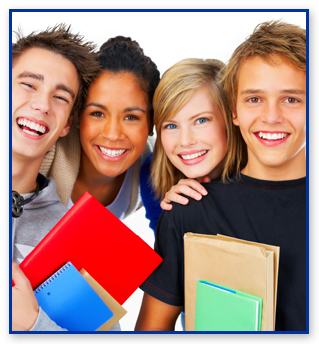 “Peer” – A person of the same rank, value, or quality. It is a person whom you consider to be your equal.
(Webster’s New World Dictionary)
Richie Thetford						                www.thetfordcountry.com
Is It Right?
Right and wrong cannot be decided by majority vote
Just because everyone has sinned, does not excuse sin
Romans 3:23
Every moral issue mustbe decided by principle
1 Thessalonians 5:21-22
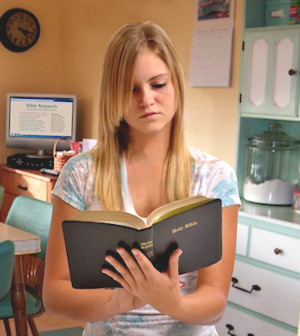 Richie Thetford						                www.thetfordcountry.com
Is Everybody Doing It?
God wants us to do the right thing
Everyone else is NOT doing wrong:
Do all smoke?
Do all drink alcohol?
Do all gamble?
Do all cheat?
Do all swear?
Do all dance?
Do all use drugs?
Do all dress immodestly?
Do all drive recklessly?
Do all disobey their parents?
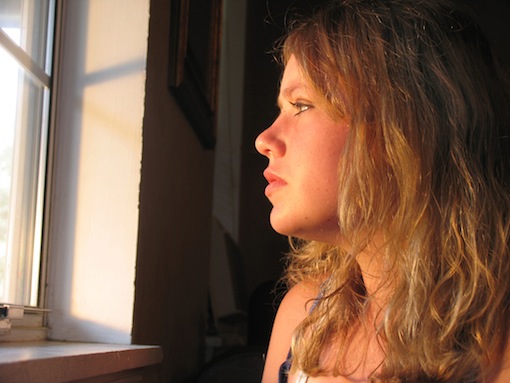 Richie Thetford						                www.thetfordcountry.com
Will You Stand up for Christ?
God demands that His people be separate from the world
2 Corinthians 6:17-18
If the whole world sins, we are not to follow the world
1 Peter 2:9-10
Ephesians 4:1
Stand up for Jesus
Romans 12:1-2
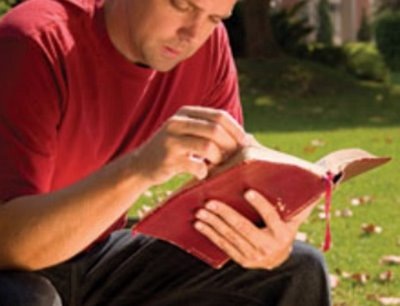 Richie Thetford						                www.thetfordcountry.com
Coping with Peer Pressure
Suggestions
Don’t wait until the “heat of the moment” to decide what to do
James 1:14
Be convicted
Luke 9:23
Have confidence
Matthew 6:33
Galatians 1:10
Acts 4:13
Hebrews 4:16
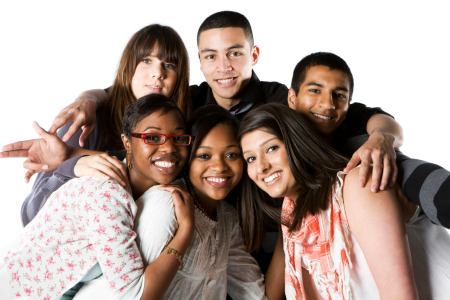 Richie Thetford						                www.thetfordcountry.com
Coping with Peer Pressure
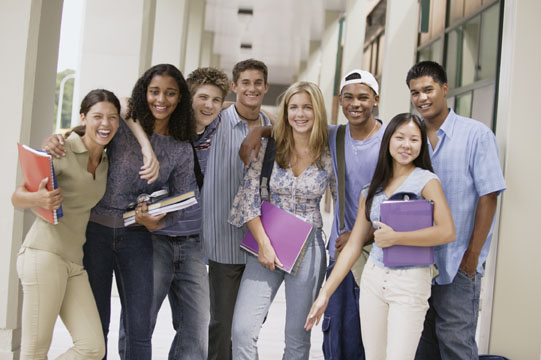 Suggestions
Never compromise
Matthew 12:30
James 4:4
Choose the right friends
1 Kings 11:4
Proverbs 13:20
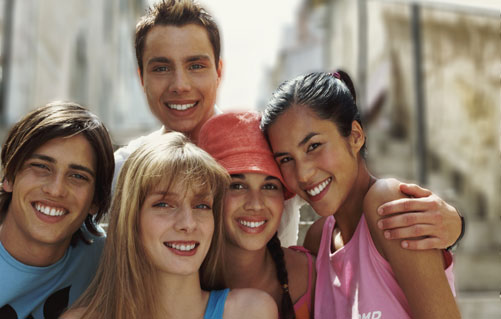 Richie Thetford						                www.thetfordcountry.com
The Road to Eternal Life
Enter the “narrow gate”
Matthew 7:13-14
Christ never promised it would be easy
Christianity is not for the cowardly
Must be strongenough to do right!
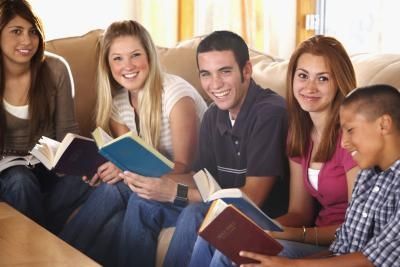 Richie Thetford						                www.thetfordcountry.com
Conclusion
Meet the challenge!
1 Corinthians 10:31
Strive to do right!
1 Corinthians 15:33
Don’t ever give up!
Hebrews 12:1
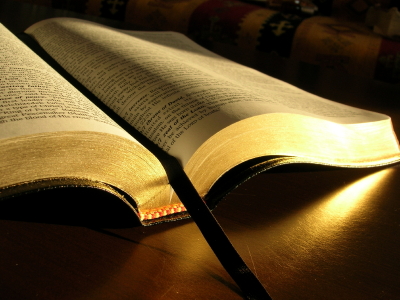 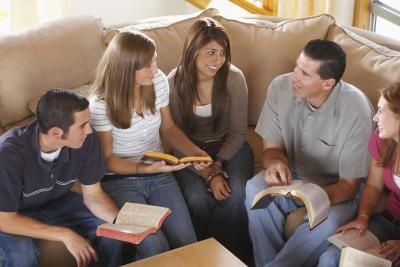 Richie Thetford						                www.thetfordcountry.com